A day in the life of a Tax Policy Analyst
Microsoft 365 Copilot
~3 hours per week
Areas of investment: Analysis
Policy research
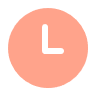 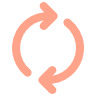 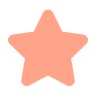 Benefits
Jake
is a Tax Policy Analyst who aims to analyze the impact of current policies and strategize tax reform.
8:00 am
8:30 am
9:00 am
Jake meets with the fiscal policy team to discuss updates on tax reform analysis.
Jake analyzes datasets on the projected fiscal impact of new tax policies.
Jake prepares a presentation for the finance ministry on the impact of tax reforms.
Copilot in Teams
Copilot in Teams
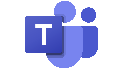 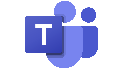 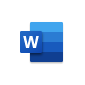 Copilot in Word
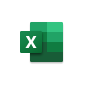 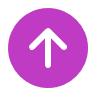 Benefit: Enables complex data analysis, making it easier to visualize the economic implications of tax changes.
Benefit: Streamlines the creation of presentations with tools for integrating data analysis directly from Excel.
Benefit: Facilitates real-time collaboration and ensures all updates on tax regulations are recorded.
Copilot in Excel
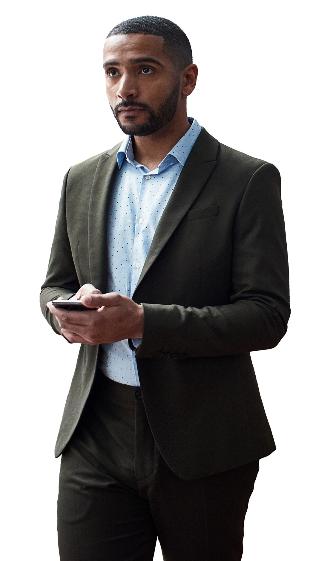 4:00 pm
11:00 pm
2:00 pm
Jake sorts through emails regarding tax policy questions and drafts responses.
Jake drafts a white paper detailing new tax policies, using data analysis to support her findings.
Jake summarizes the key points from a policy meeting and outlines necessary follow-up actions.
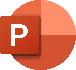 Copilot in PowerPoint
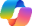 Copilot Chat2
Benefit: Documents meeting minutes and action items for efficient follow-up.
Benefit: Organizes and prioritizes communication efficiently, allowing for quick response to legislative inquiries.
Benefit: Enhances document quality with advanced editing and formatting capabilities for professional reports.